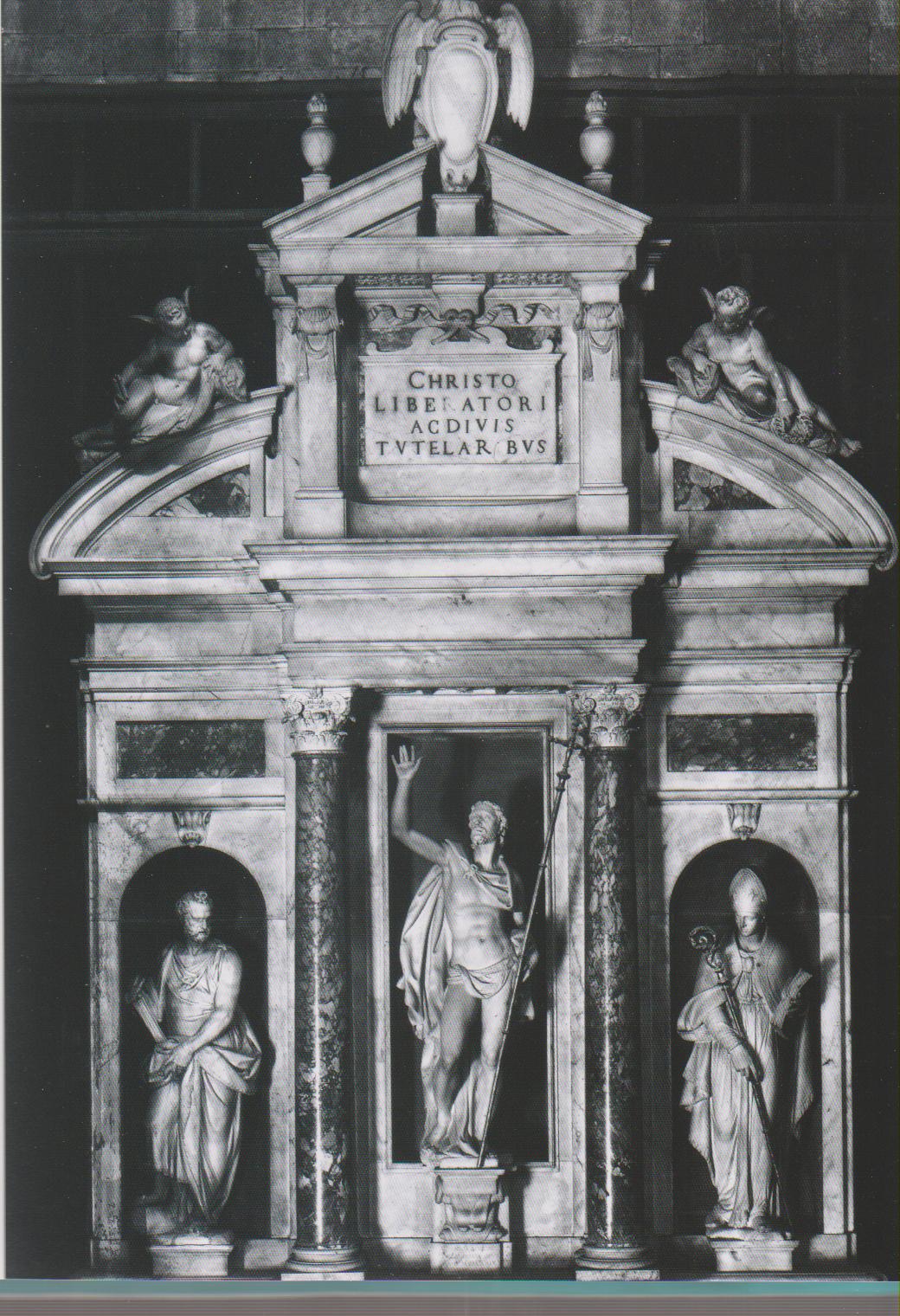 [Speaker Notes: Giambologna, Altare della Libertà, 15771579, marmo e pietre, Lucca, Duomo di San Martino]
[Speaker Notes: Giambologna, Crocifisso, 1594, bronzo, Firenze, SS.ma Annunziata, Cappella della madonna del Soccorso]
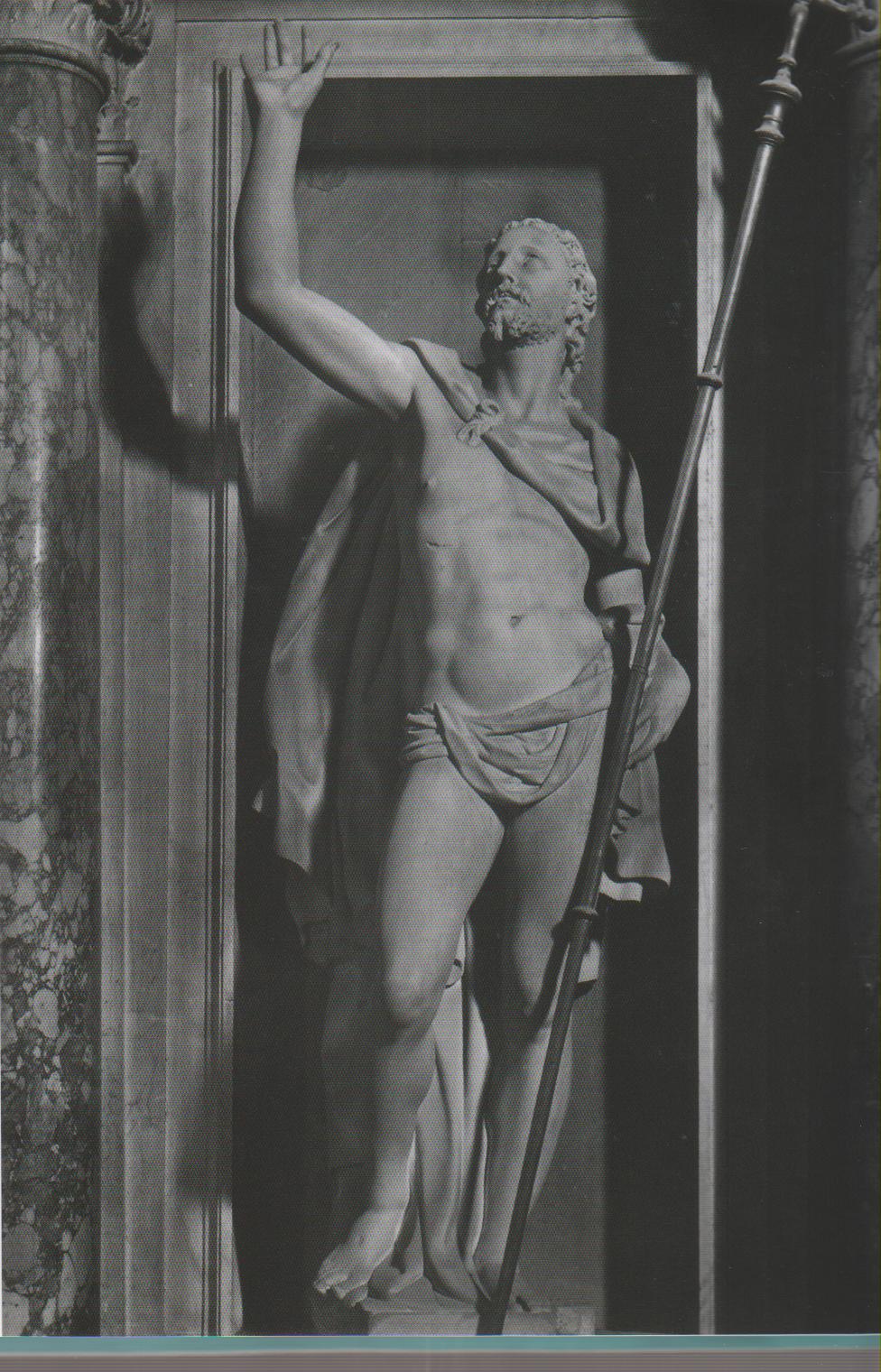 [Speaker Notes: Giambologna, Altare della Libertà, 15771579, marmo e pietre, Lucca, Duomo di San Martino]
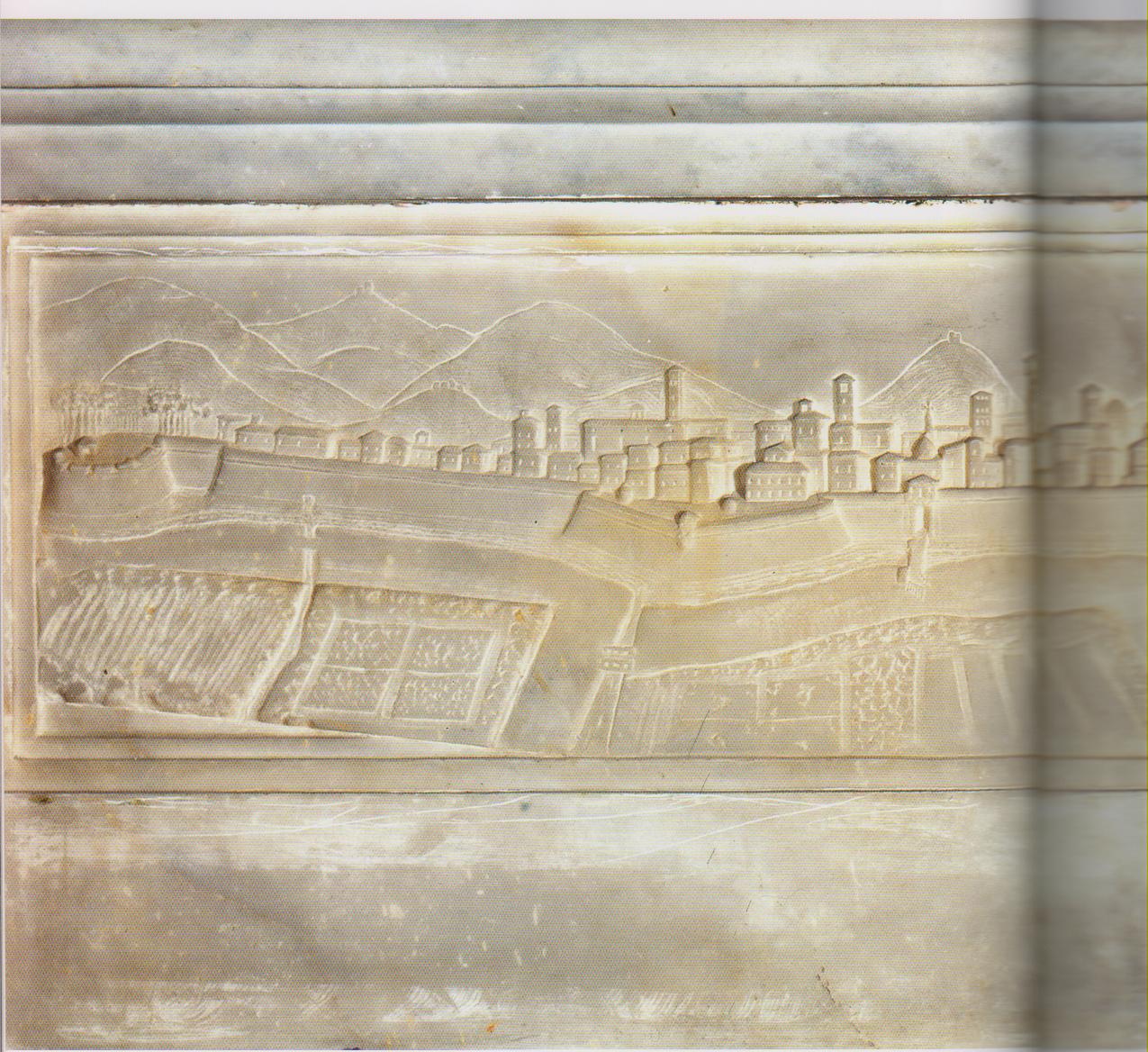 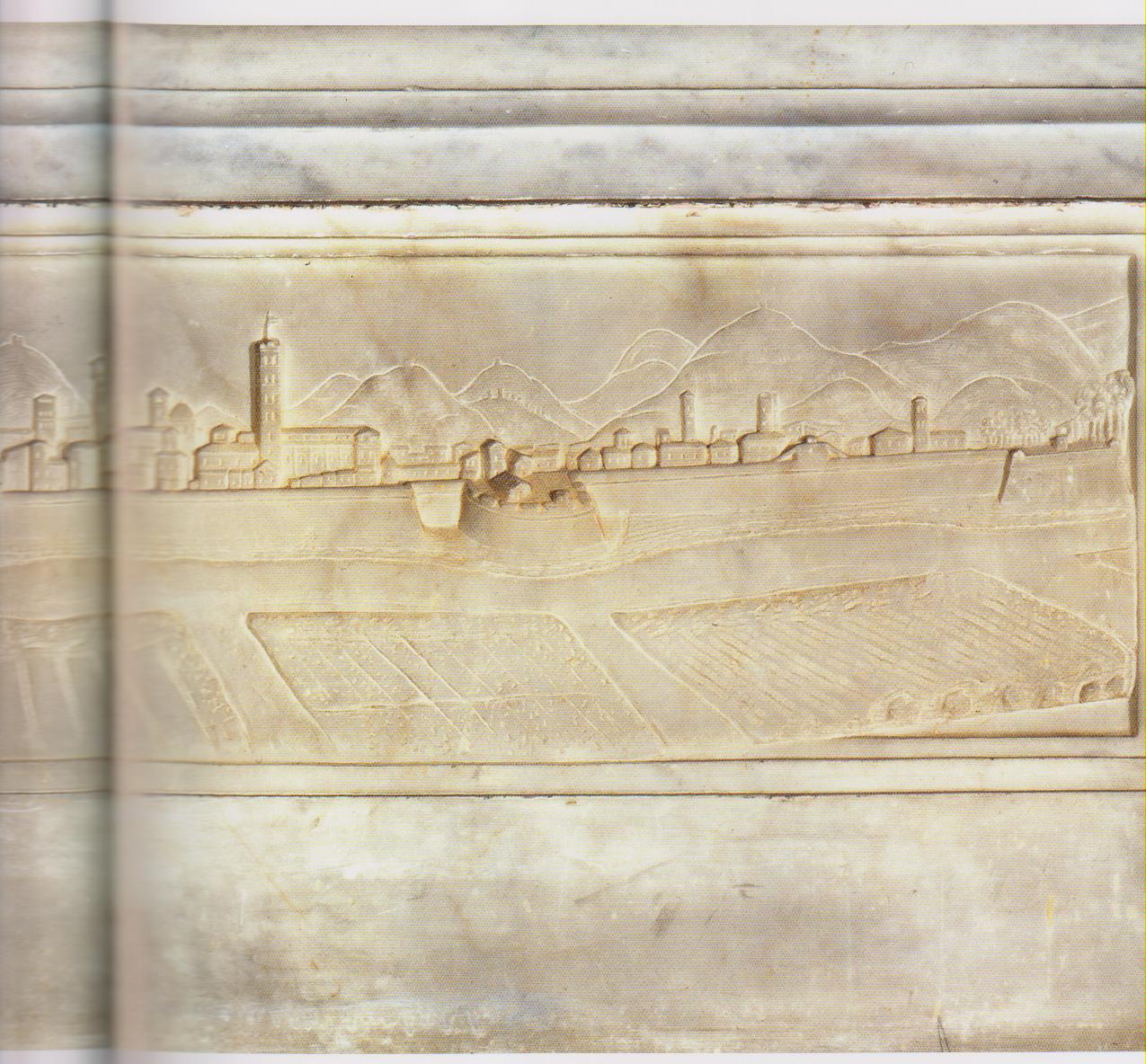 [Speaker Notes: Giambologna, Altare della Libertà, 15771579, marmo e pietre, Lucca, Duomo di San Martino]
[Speaker Notes: Giambologna, Cappella Grimaldi, 1579-1590, Genova, Uniiversità degli Studi ( Cappella e Aula Magna ), Genova, Galleria Nazionale di Palazzo Spinola]
[Speaker Notes: Giambologna, Cappella Grimaldi, 1579-1590, Genova, Uniiversità degli Studi ( Cappella e Aula Magna ), Genova, Galleria Nazionale di Palazzo Spinola]
[Speaker Notes: Giambologna, Cappella Grimaldi, 1579-1590, Genova, Uniiversità degli Studi ( Cappella e Aula Magna ), Genova, Galleria Nazionale di Palazzo Spinola]
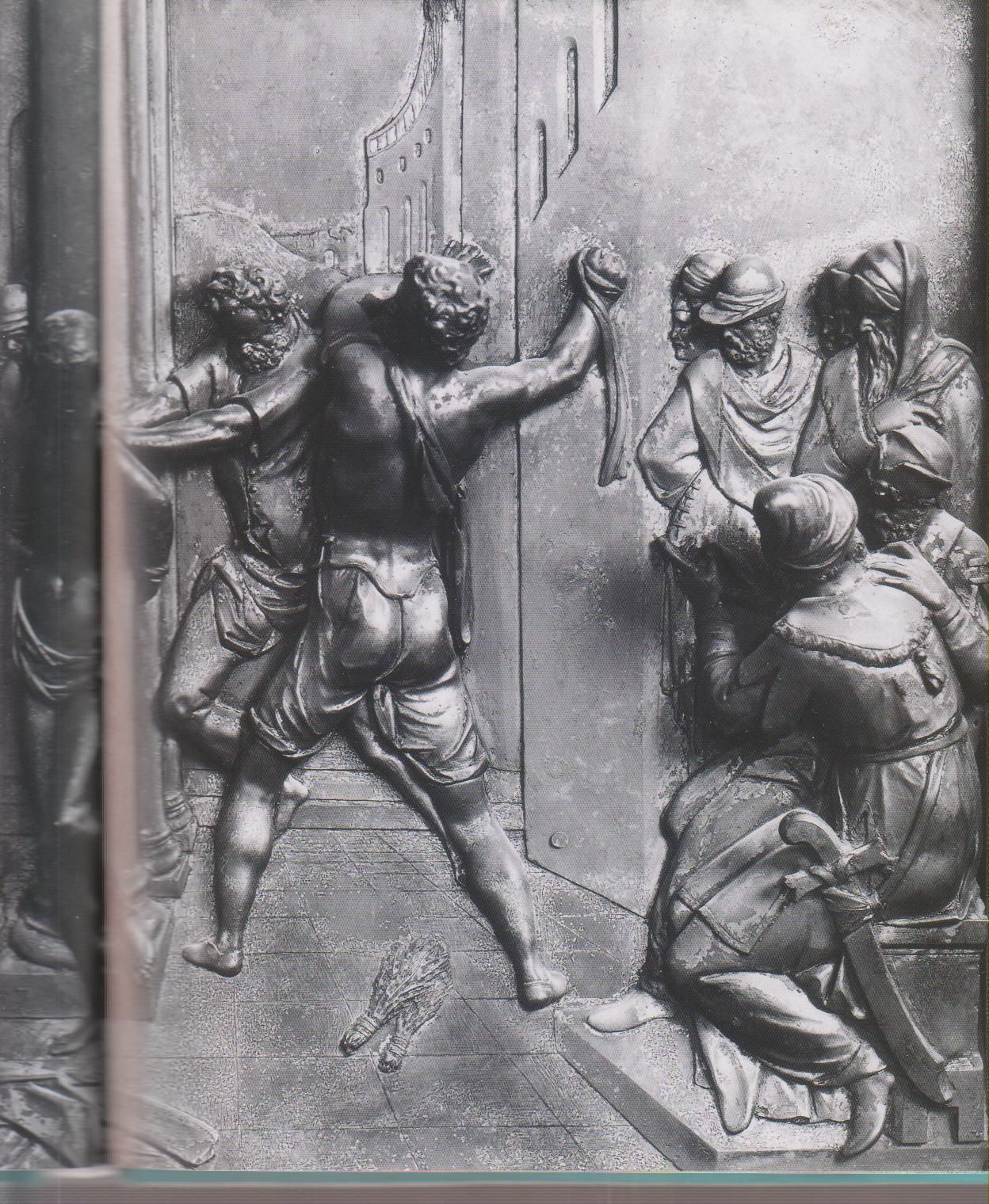 [Speaker Notes: Giambologna, Cappella Grimaldi, 1579-1590, Genova, Uniiversità degli Studi ( Cappella e Aula Magna ), Genova, Galleria Nazionale di Palazzo Spinola]
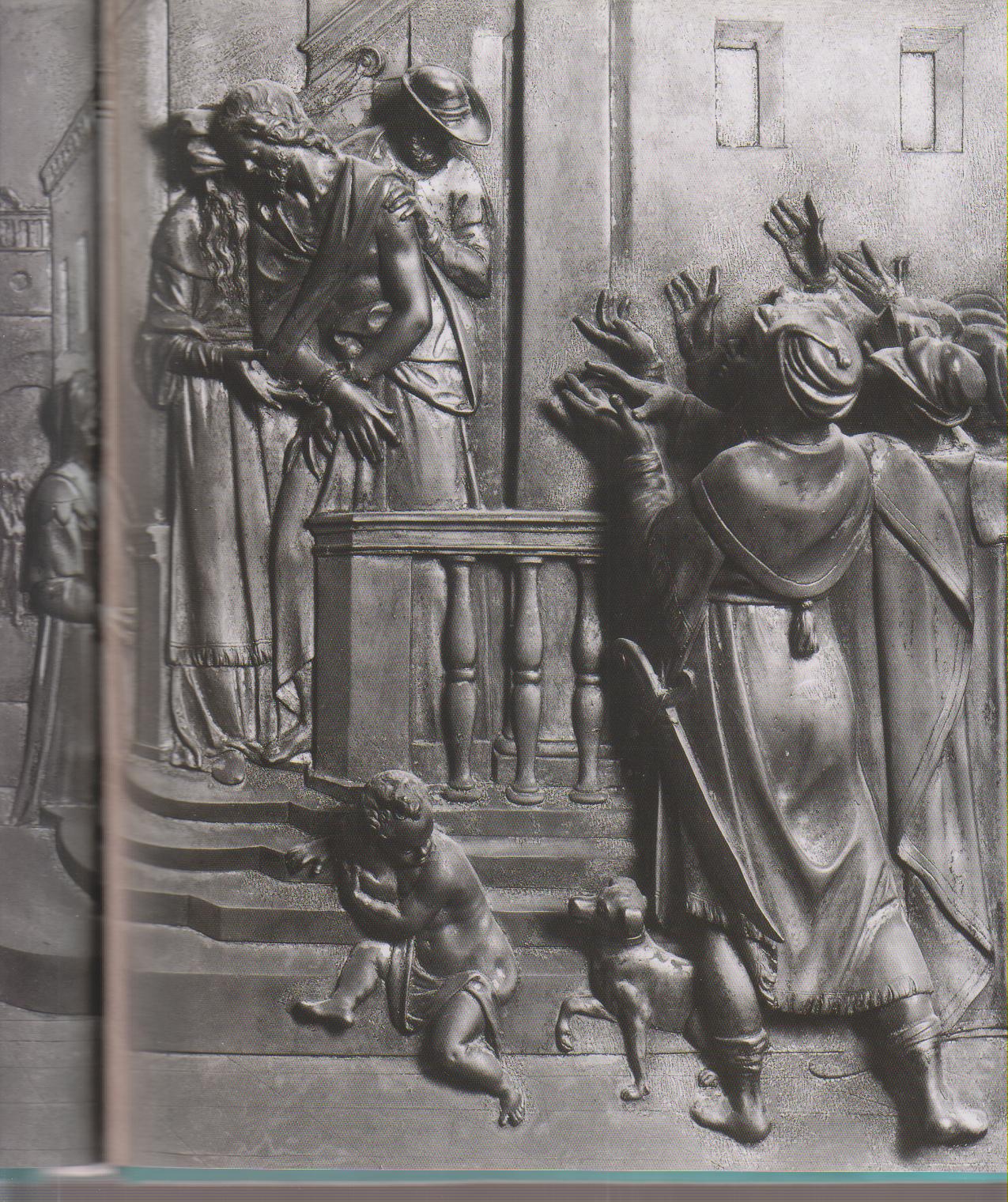 [Speaker Notes: Giambologna, Cappella Grimaldi, 1579-1590, Genova, Uniiversità degli Studi ( Cappella e Aula Magna ), Genova, Galleria Nazionale di Palazzo Spinola]
[Speaker Notes: Giambologna, Cappella Salviati, 1579-1589, Firenze, San Marco]
[Speaker Notes: Giambologna, Progetto per la parete princiale della cappella Salviati, Firenze, Galleria degli uffizi, Gabinetto dei Disegni e delle Stampe]
[Speaker Notes: Giambologna, Cappella Salviati, 1579-1589, Firenze, San Marco]
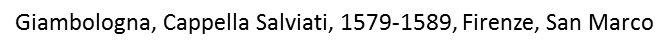 [Speaker Notes: Giambologna, Cappella Salviati, San Giovanni battista, 1579-1589, Firenze, San Marco]
[Speaker Notes: Giambologna, Cappella Salviati, San Filippo, 1579-1589, Firenze, San Marco]
[Speaker Notes: Giambologna, Cappella Salviati, Sant?Antonino entra nel Palazzo della Signoria, 1579-1589, Firenze, San Marco]
[Speaker Notes: Giambologna, Cappella Salviati, Sant’Antonino assiste la Signoria, 1579-1589, Firenze, San Marco]
[Speaker Notes: Giambologna, Cappella Salviati, Sant’Antonino predica dal pulpito, 
, 1579-1589, Firenze, San Marco]
[Speaker Notes: Giambologna, Cappella Salviati, Crocifisso, 579-1589, Firenze, San Marco]
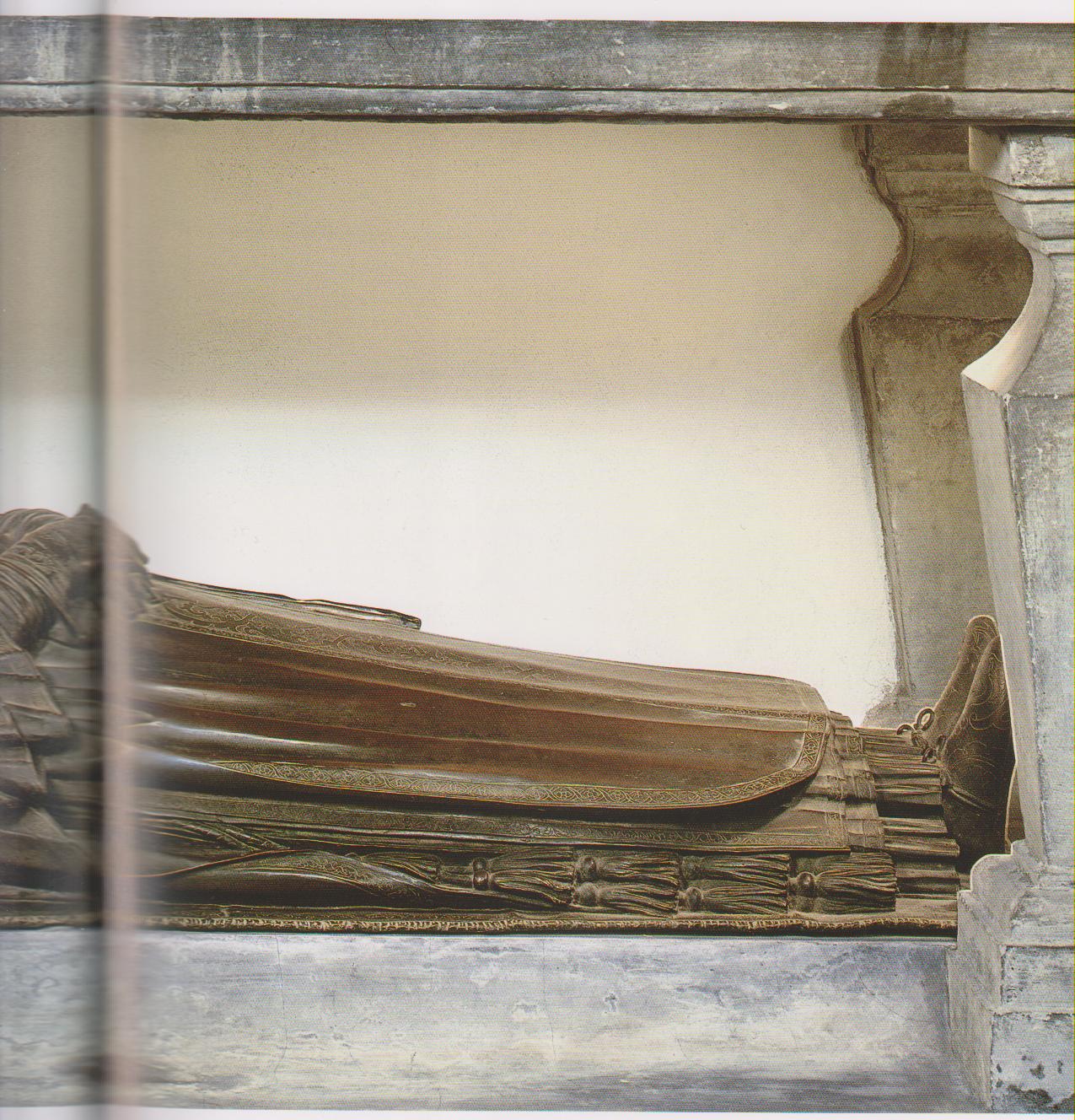 [Speaker Notes: Giambologna, Cappella Salviati, Sant’Agostino giacente, 1579-1589, Firenze, San Marco]
[Speaker Notes: Giambologna, Cristo alla colonna, 1580 circa, bronzo h. cm 29, Firenze Museo nazionale del Bargello]
[Speaker Notes: Giambologna, San Giovanni Battista, 1588, bronzo, h. cm 66, Firenze, Santa Maria degli Angiolini]
[Speaker Notes: Giambologna, San Luca, 1597-1602, bronzo, h. 250, Firenze, Museo Orsanmichele]
[Speaker Notes: Giambologna, San Luca, 1597-1602, bronzo, h. 250, Firenze, Museo Orsanmichele]
[Speaker Notes: Giambologna, San Luca, particolare, 1597-1602, bronzo, h. 250, Firenze, Museo Orsanmichele]